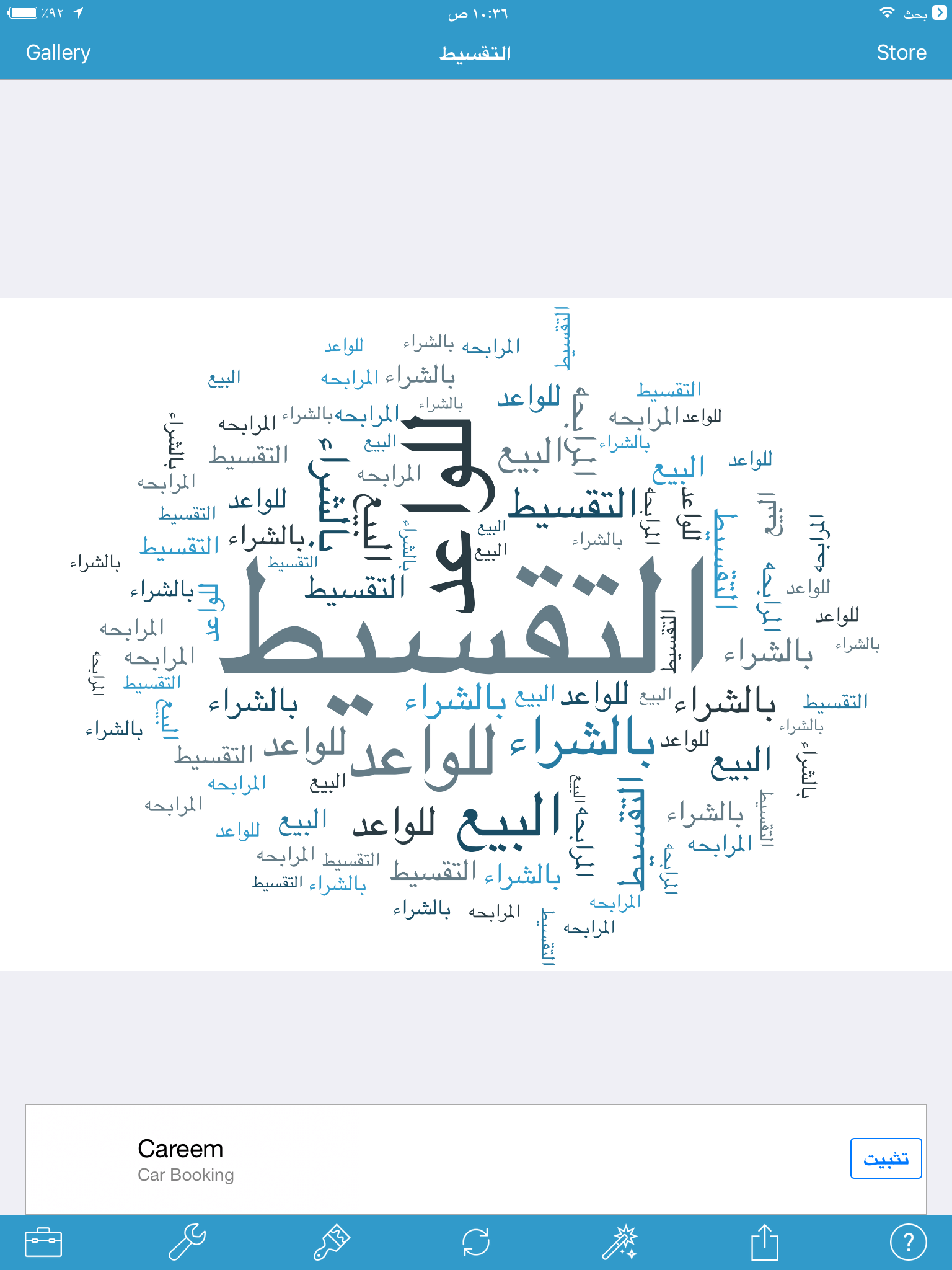 استنتجي عنوان الدرس من خلال الصورة التي امامك ؟
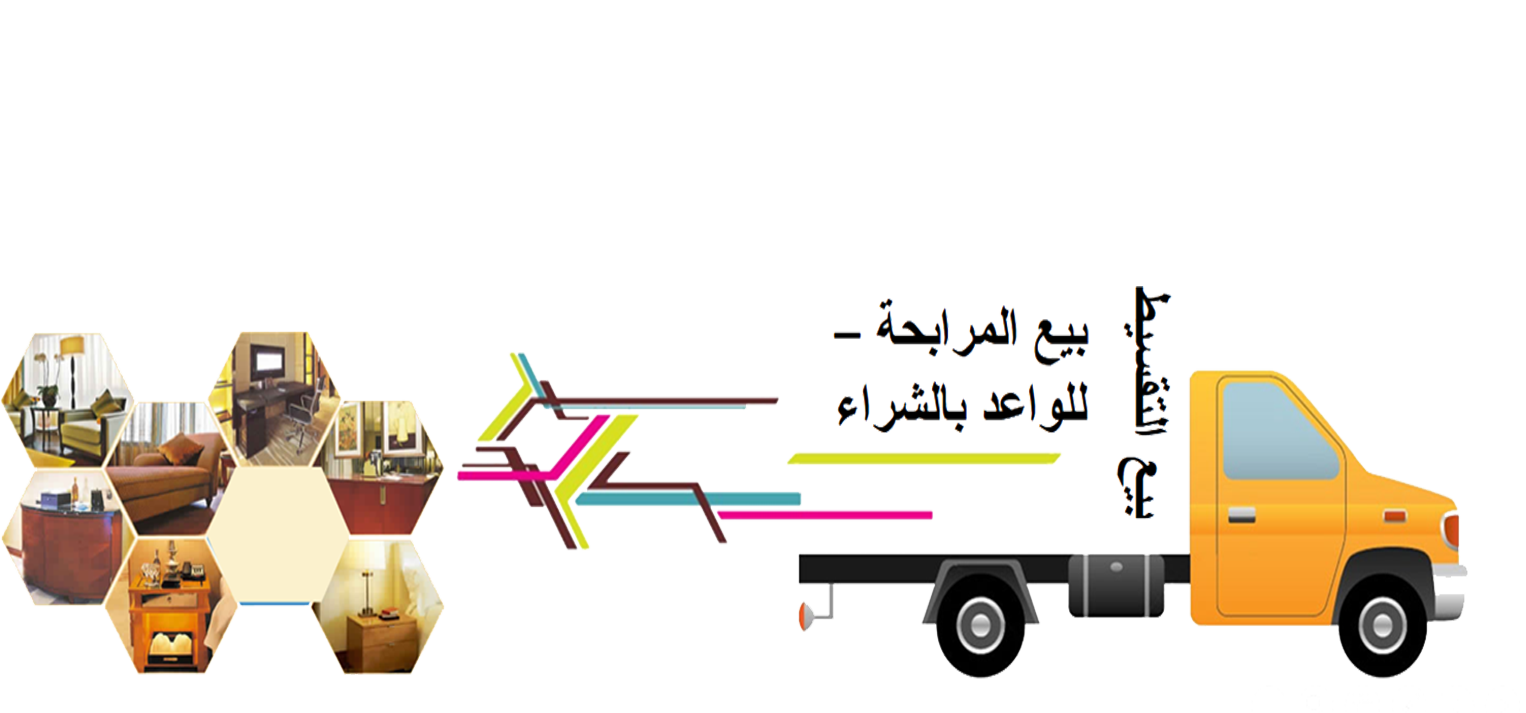 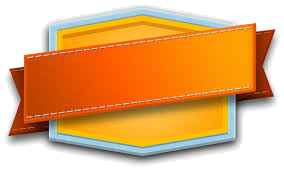 التمهيد
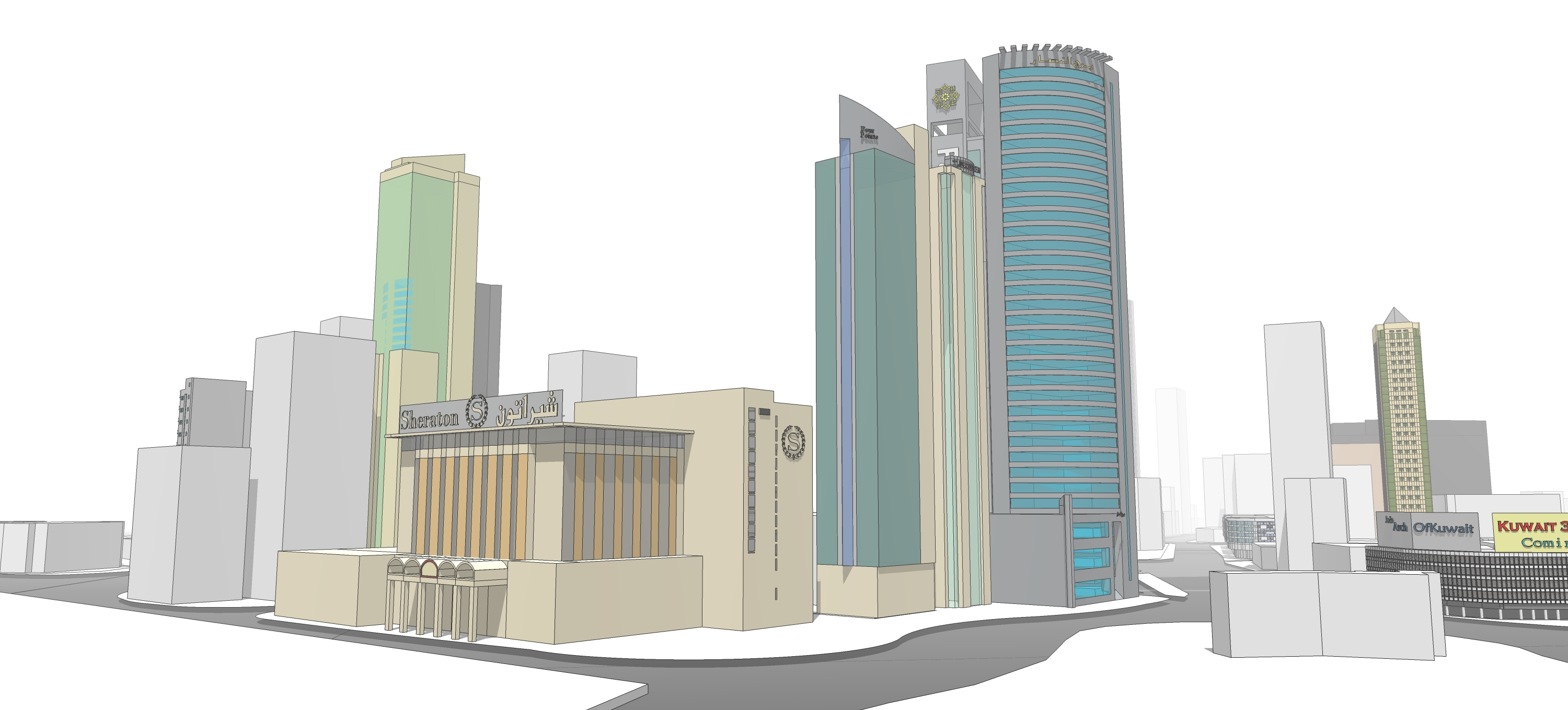 بيع التقسيط – بيع المرابحة للواعد بالشراء
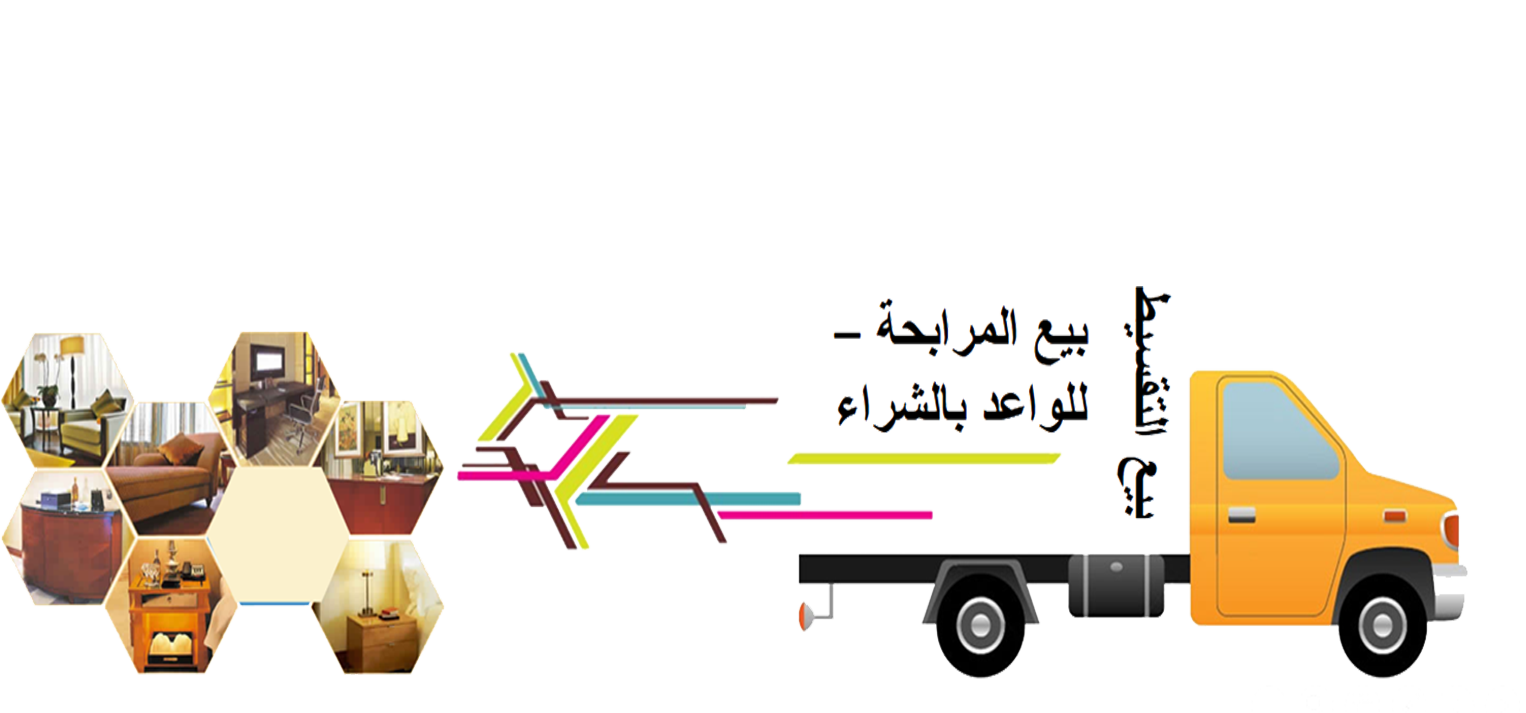 امثلته وحكمة
شروط صحة البيع
المراد ببيع التقسيط
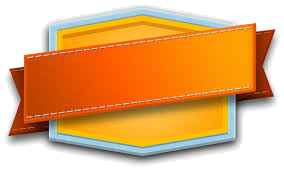 ماذا سنتعلم ؟
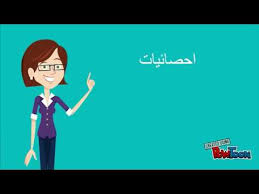 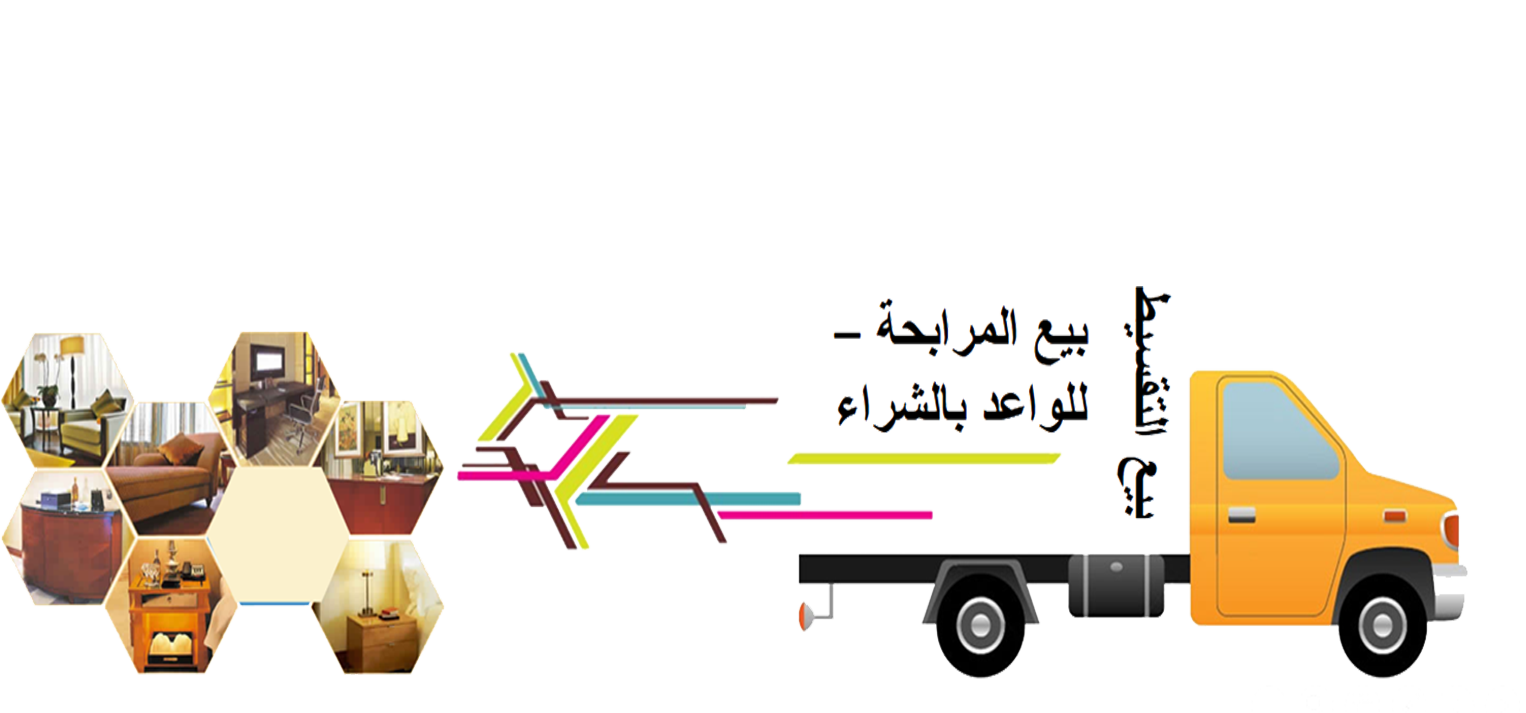 المراد به
حكمة
بيع سلعة بثمن مؤجل أكثر من ثمنها الحالٍ يدفع مفرقا على أجزاء معلومة في أوقات معلومة
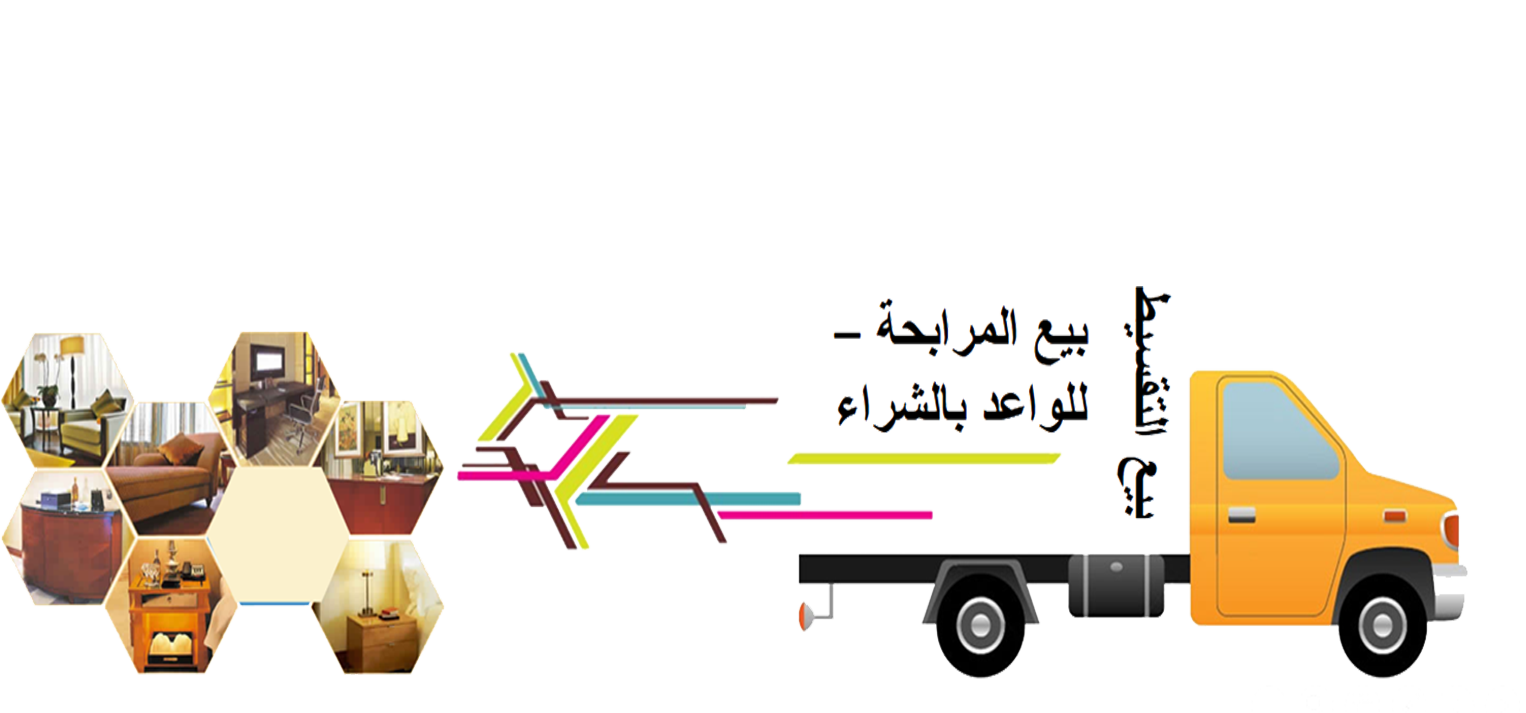 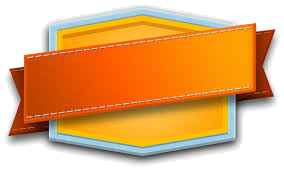 بيع التقسيط
حكمــــه
قال تعالى ( يأيها الذين امنوا إذا تداينتم بدين إلى اجل مسمى فاكتبوه  )
المراد ببيع المرابحة
 للوعد بالشراء
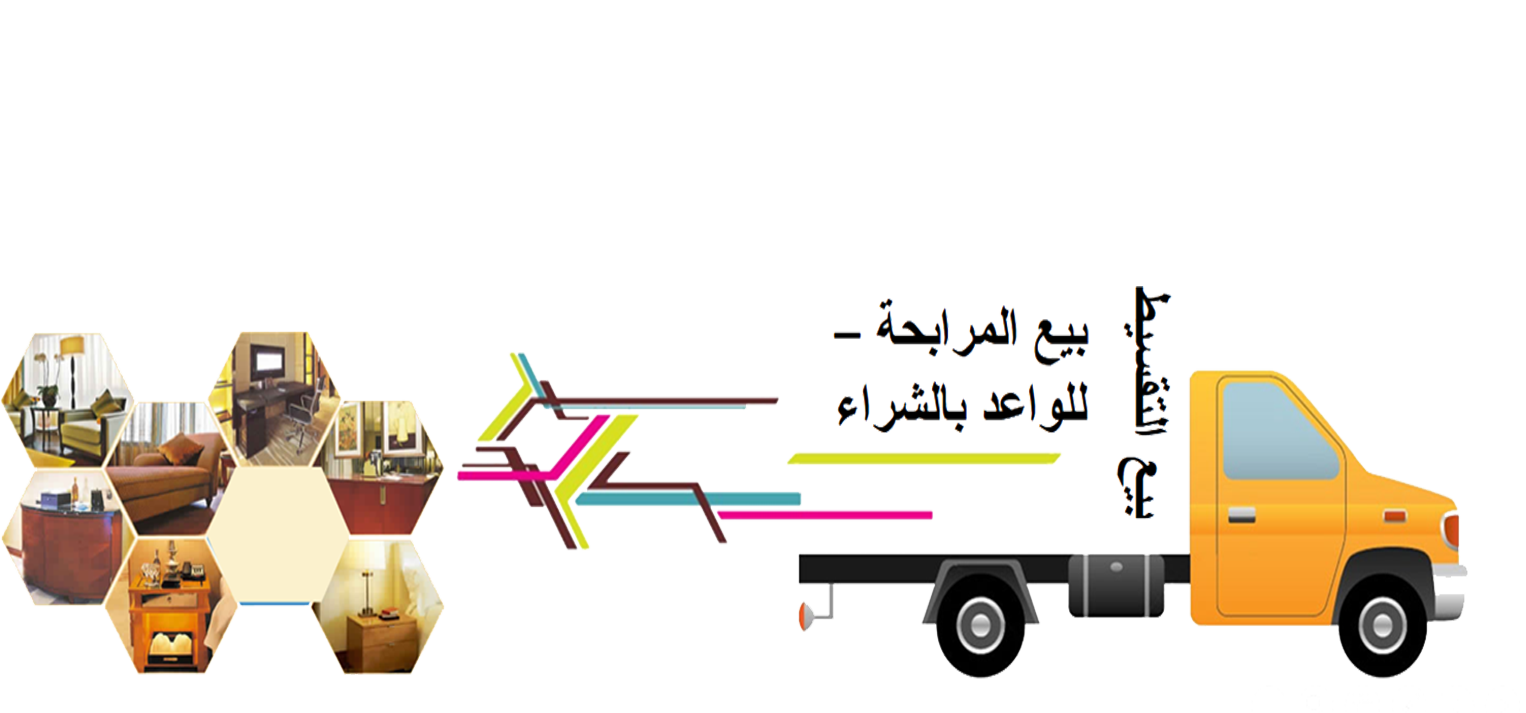 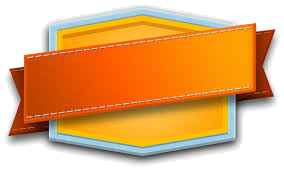 بيع التقسيط
3
1
تحديد الاجل الذي يحل فيه الثمن لما في عدم التحديد من الجهالة
2
الا يشترط البائع على المشتري زيادة في الثمن اذا تأخر عن أداء ما عليه في الوقت المحدد كأن يعقدا البيع بمئة وخمسين ريالا مؤجلة ويقول البائع للمشتري إذا تأخرت عن موعد الأداء تلزمك بمئة وسبعين فهذا ربا محرم
ألا يكون الثمن والمثمن من الأموال التي يشترط قبضهما في مجلس العقد ، فإذ كان كذلك فلا يجوز ان يباع احدهما بالأخر تقسيطا مثل :شراء الذهب بورق نقدي تقسطا
ضوابط بيع
 التقسيط
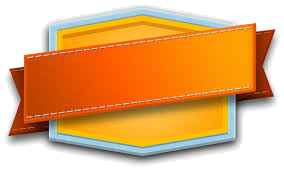 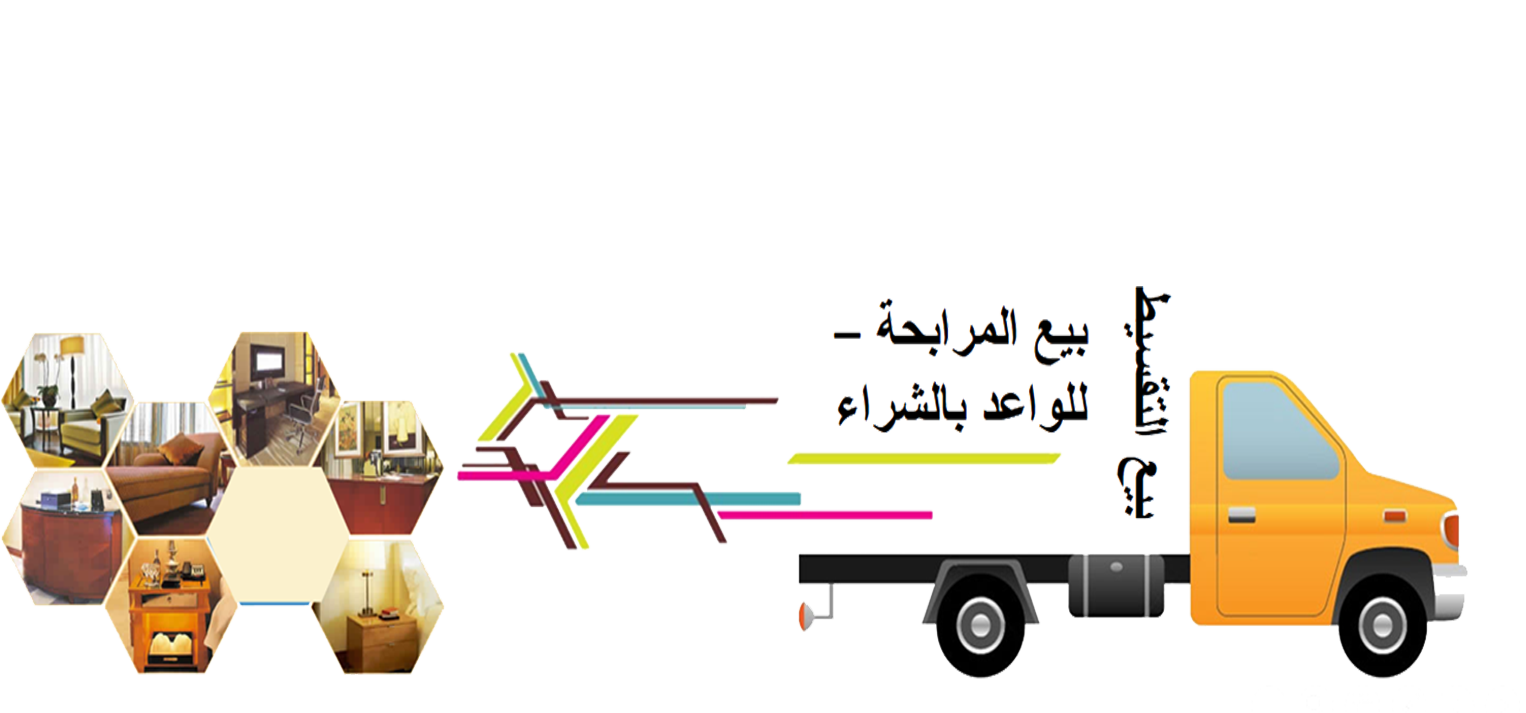 بيع التقسيط
نشاطـ  1

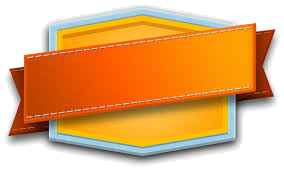 بيع التقسيط
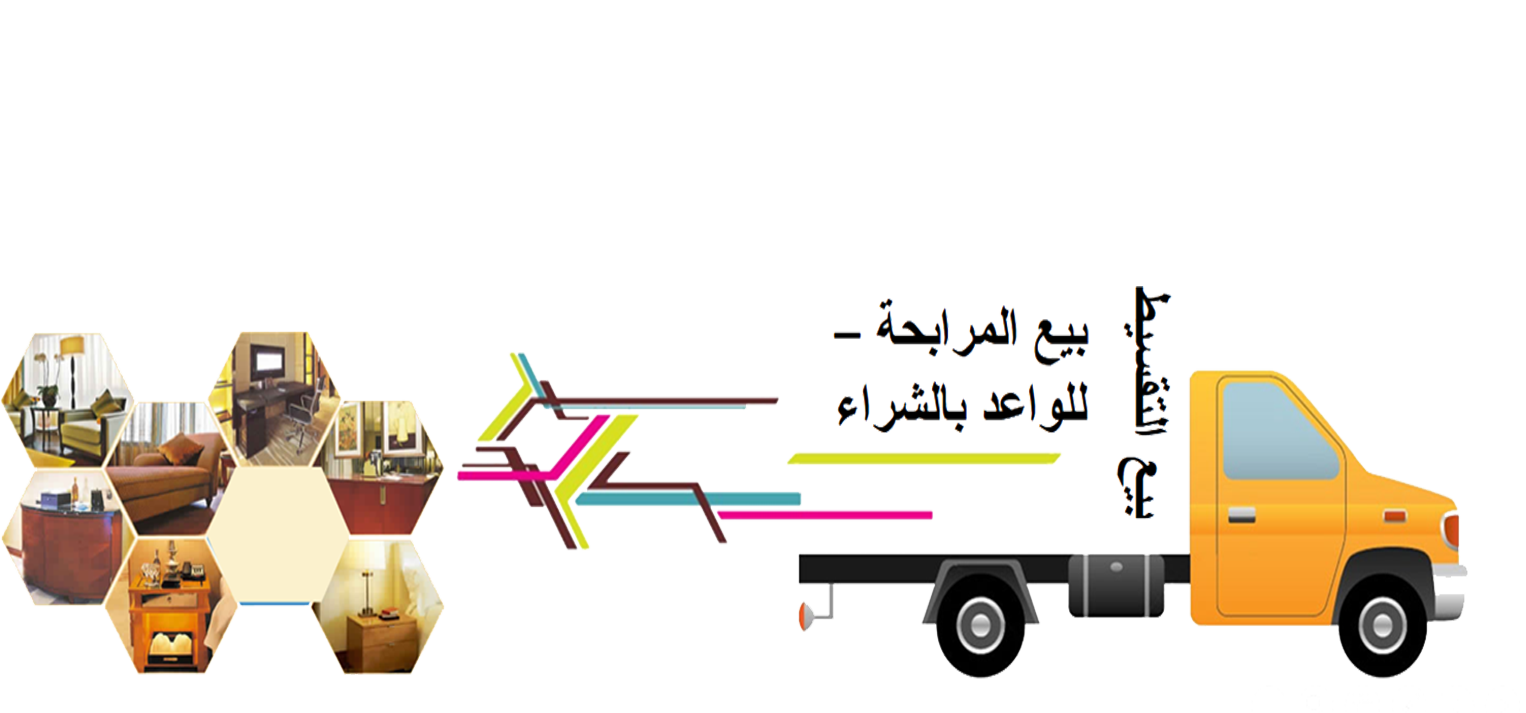 المراد به
مثاله
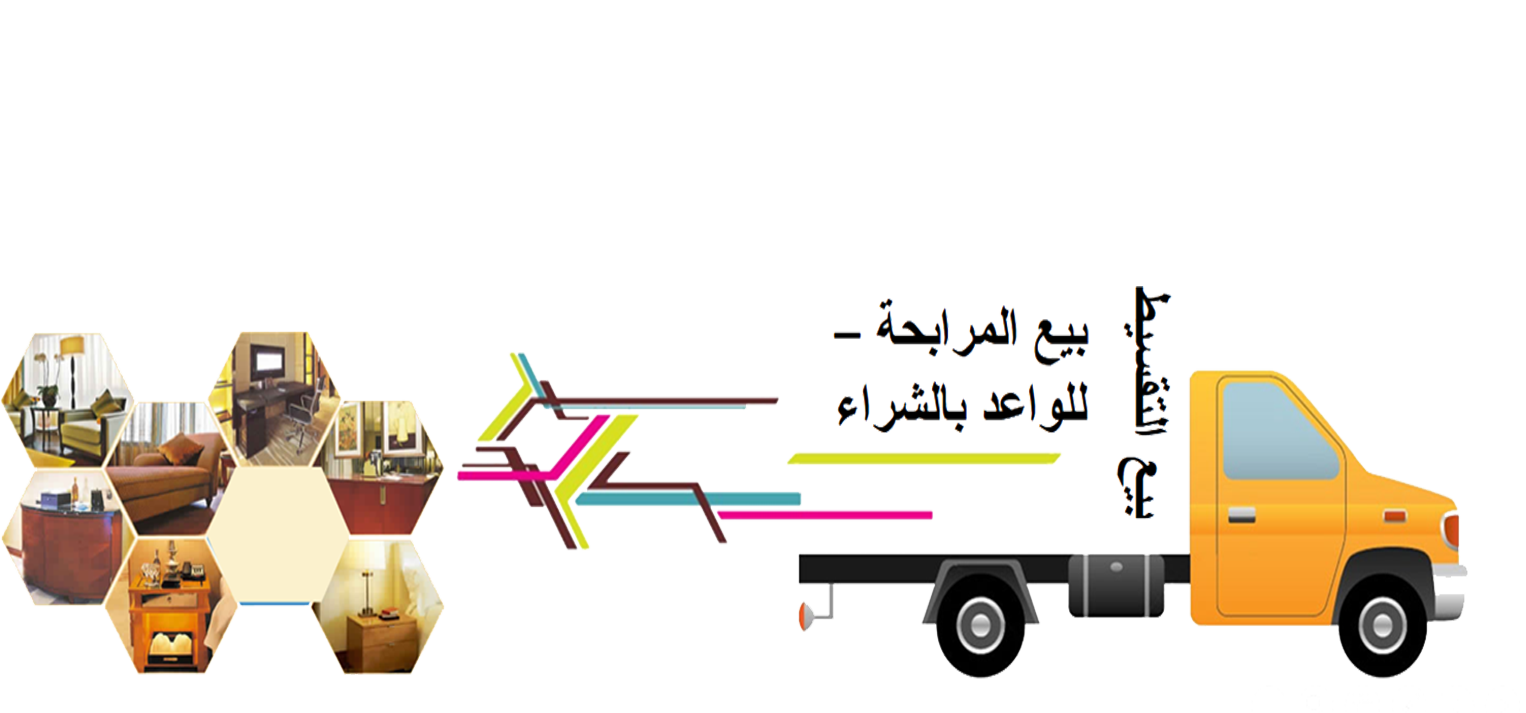 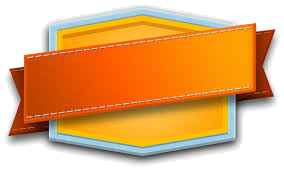 بيع الرابحة
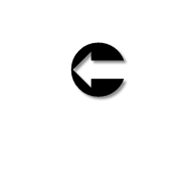 نشاط 2
اذكر مثالا اخر لبيع المرابحة للواعد بالشراء :
..........................................................................................................................................................................
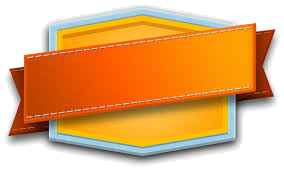 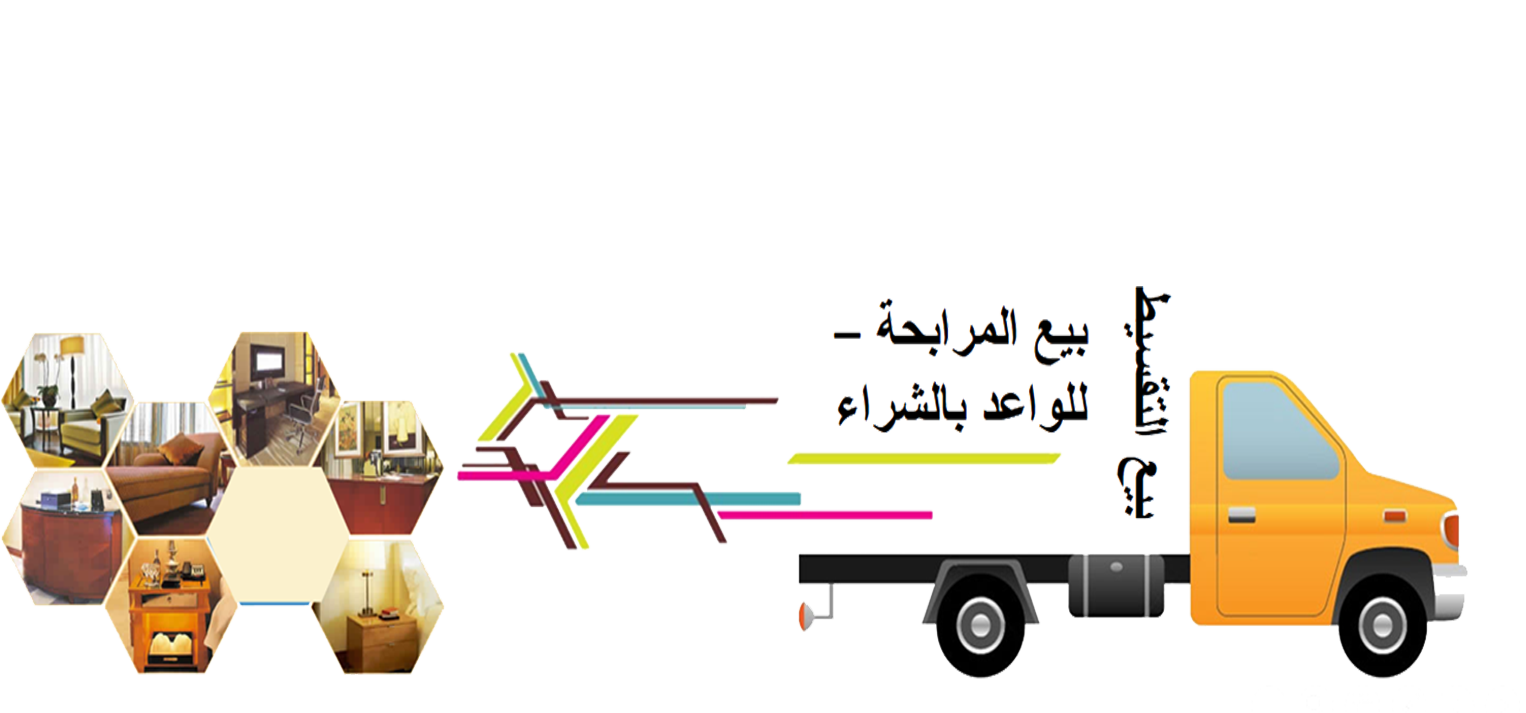 بيع المرابحة
حكمة
( وَأَحَلَّ اللَّهُ الْبَيْعَ وَحَرَّمَ الرِّبَا ).
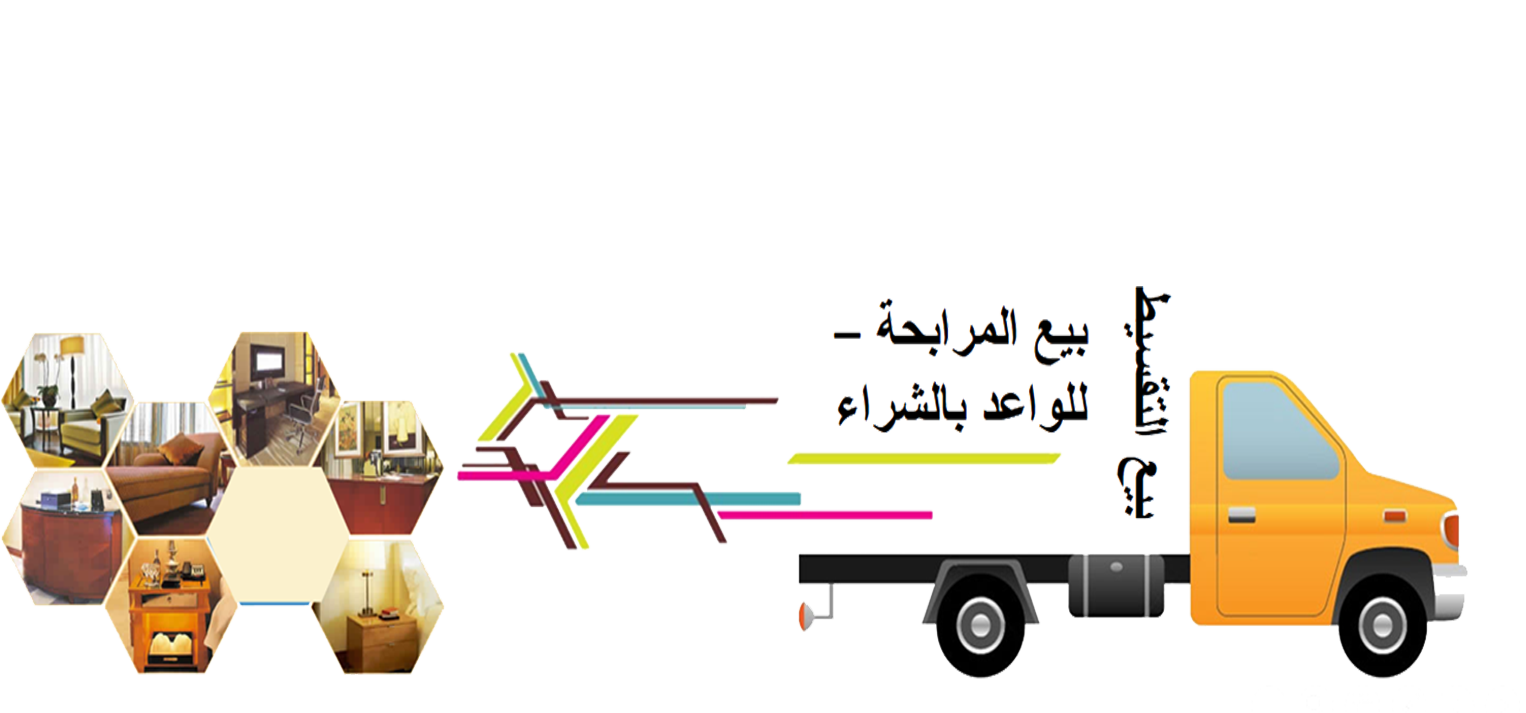 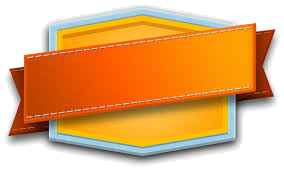 بيع المرابحة
1
ان لا يعقد الراغب في السلعة مع المصرف عقد شراء قبل ان يشتريها المصرف ويتملكها ويقبضها القبض المعتمد بحيث تدخل في ضمانه لقوله ص: (لاتبع ما ليس عندك) ولما ثبت عنه ص لحديث زيد بن ثابت ض ( انه نهى ان تباع السلع حيث تبتاع حتى يحوزها التاجر الى رحالهم )
2
ان لا يترتب على هذا الوعد الزام بإنشاء العقد واذا اشترى المصرف السلعة بناء على طلب الشخص فإن للمصرف ان يبيعها عليه وله ان يبيعها على غيره ولهذا الشخص ان يشتريها ، وله ان يعدل عن الشراء ، لان ما صادر منه انما هو وعد بالشراء وليس شراء ، لما تقدم من عدم جواز شراء السلعة قبل ان يملكها المصرف .
شروط صحة هذا البيع
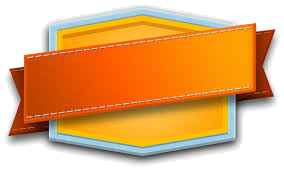 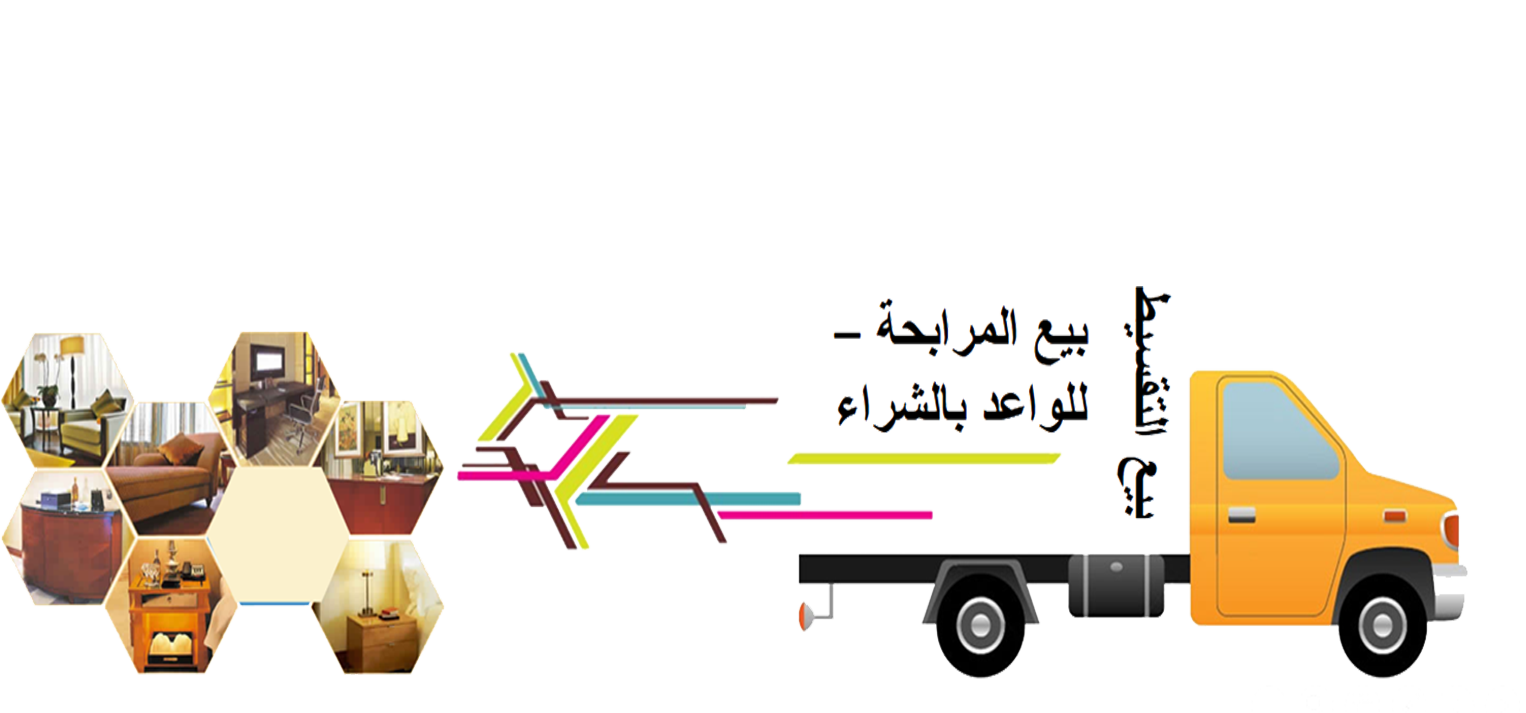 بيع المرابحة
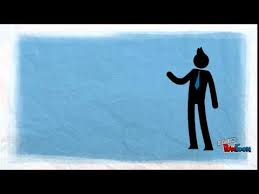 نشاط3
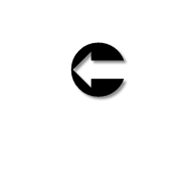 بالحوار مع أستاذك وزملائك قارن بين الدرس الأول (بيع التقسيط ) وهذا الدرس (بيع المرابحة للواعد بالشراء )
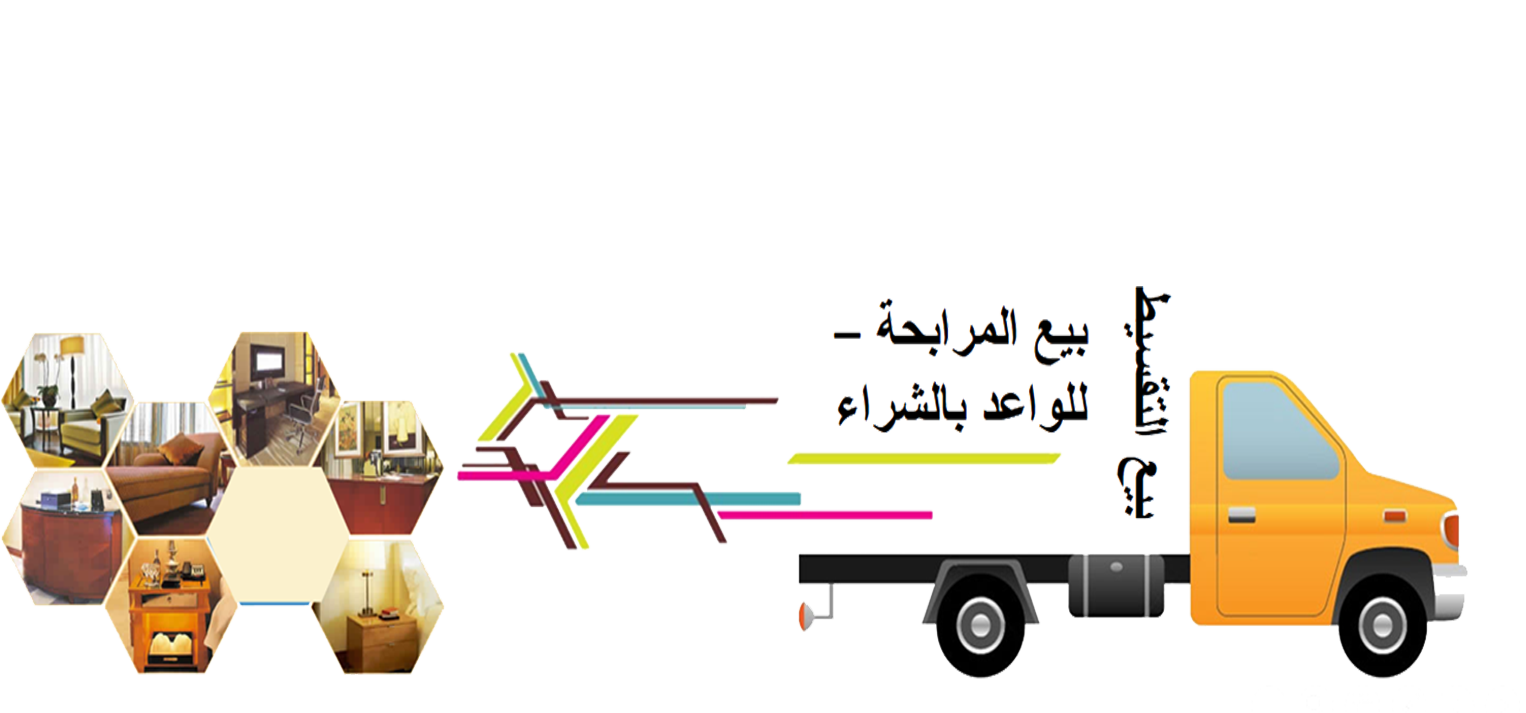 بيع المرابحة
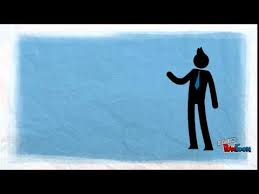 الآن دورك طالبتي المتميزة : اسألي وأنا  أجيب
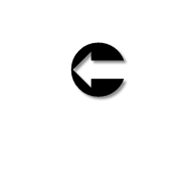 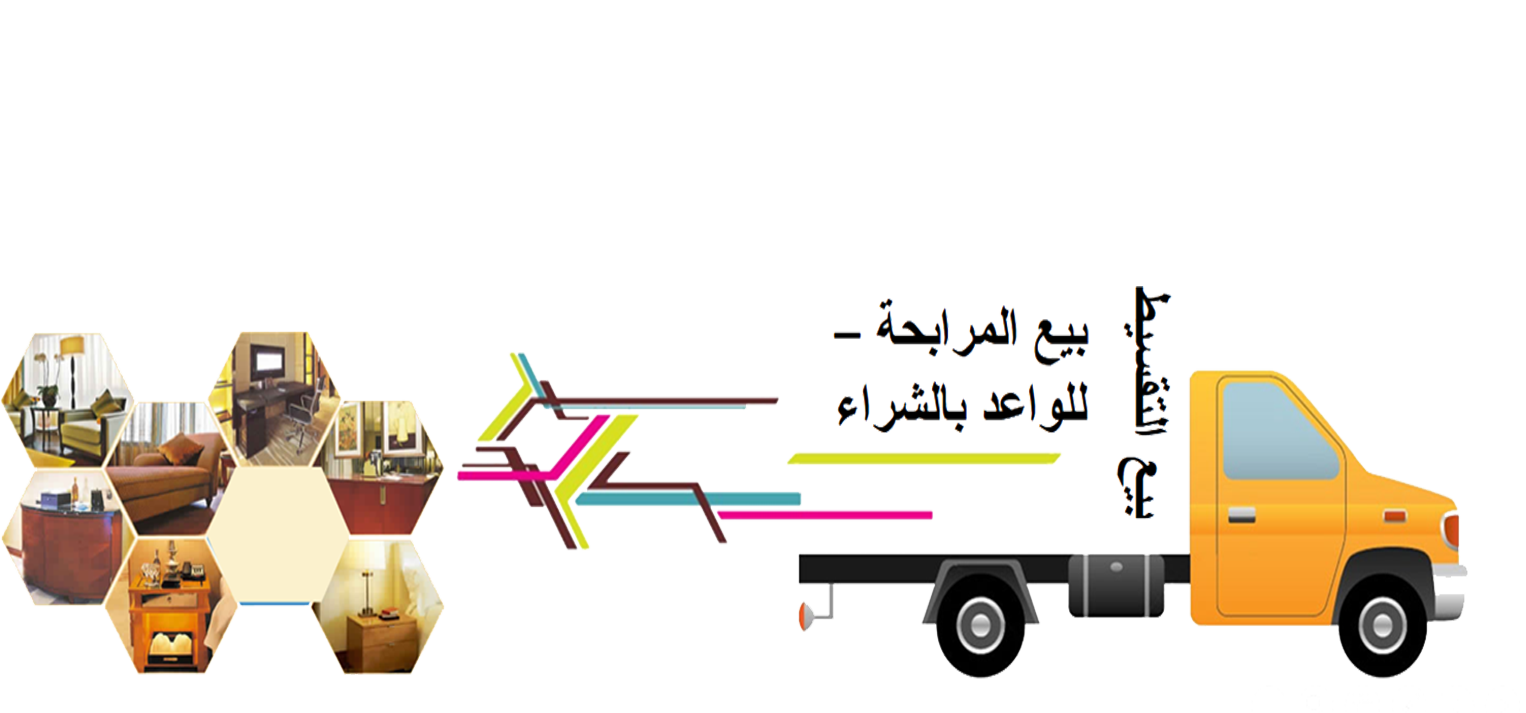 بيع المرابحة
س 1 _ س2
الواجب
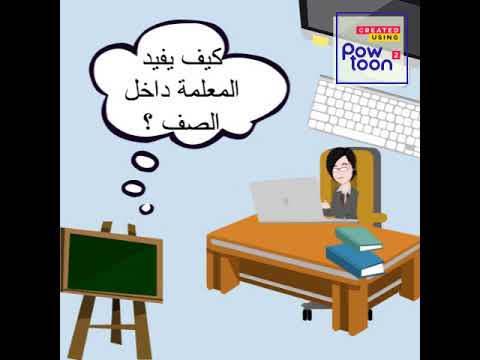 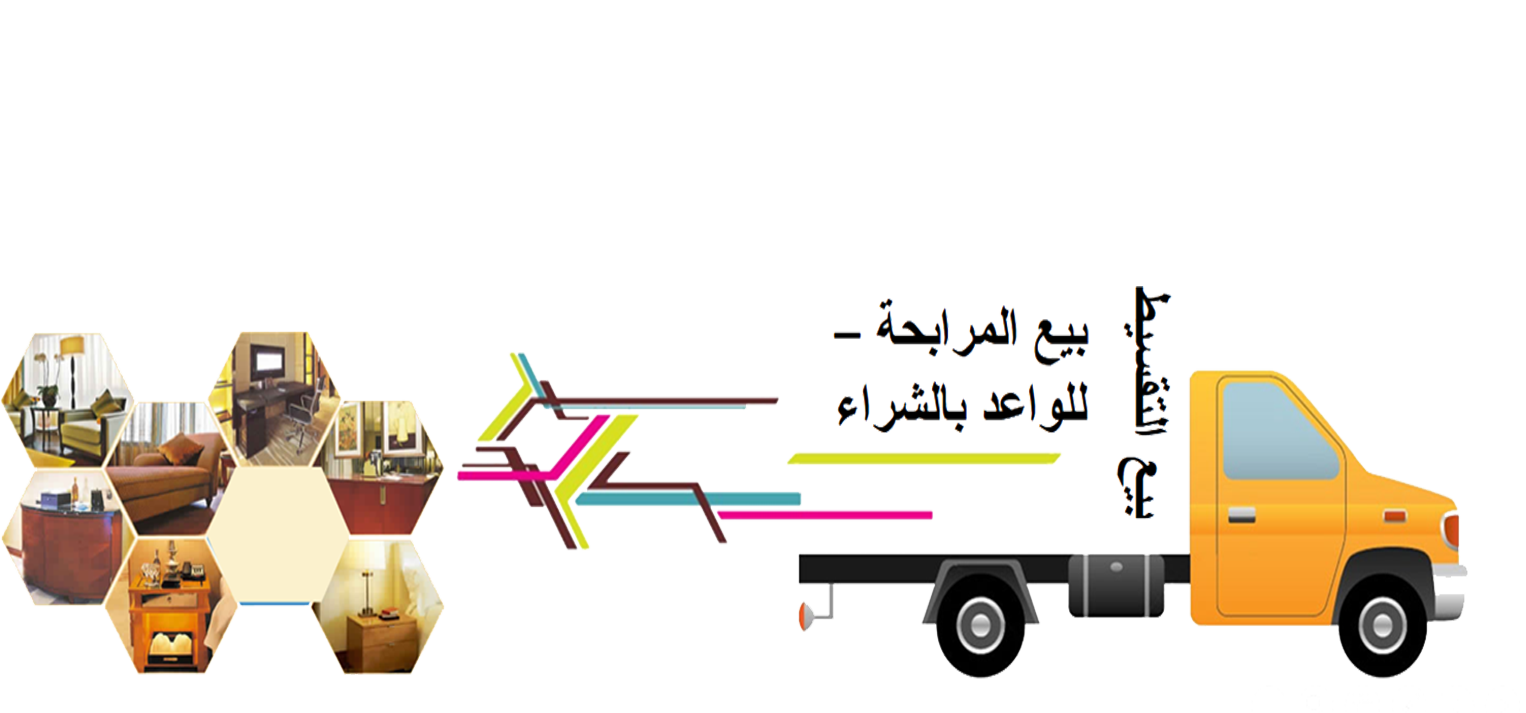